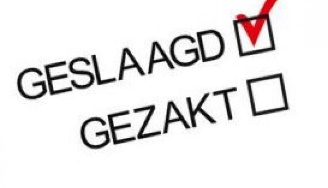 MBOEntreein leerjaar 6
Waarom?
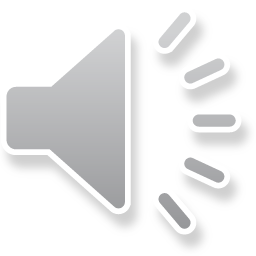 Uit ervaring blijkt de overstap naar het MBO moeizaam te verlopen.

Daarom zijn we gestart in schooljaar 2019-2020 om MBO Entree op Symbion aan te bieden in leerjaar 6.

Met als doel: de leerlingen voorbereiden in een veilige en gestructureerde omgeving.

Door intensieve coaching op school en begeleiding in de stage vergroten wij de kans van slagen.

We willen dat leerlingen nog meer inzicht krijgen in wat ze kunnen en waar ze nog aan moeten werken.

Kortom: iedere leerling weet waar hij/zij staat en is beter voorbereid op wat gaat komen.
Wat kun je verwachten:
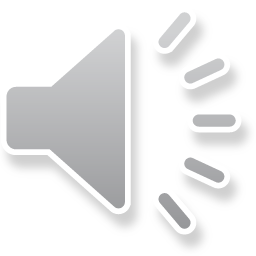 Werken aan Nederlands en Rekenen op 2F niveau (3x per jaar word je getoetst).

Wekelijks huiswerk voor zowel Nederlands als Rekenen (leren plannen).

Werken aan je digitale vaardigheden ( denk aan:  Word, Office 365, One Drive, Teams, Mail).

Leren solliciteren en het opstellen van een CV (keuzedeel).

1,5 dag theorie, 0,5 dag vakleer (opleiding), 3 dagen stage.

Werken aan vakspecifieke stage-opdrachten (kies uit 9 verschillende richtingen).

Examen doen op je stageplek aan het einde van het jaar (haal een MBO Entree diploma).

Samen kijken naar de mogelijkheden voor je toekomst (MBO 2 of aan het werk).
Wie ben jij?
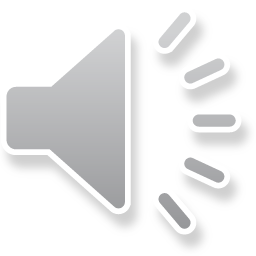 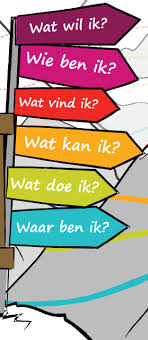 Je bent in staat om afspraken na te komen. 

Je bent goed in wat je doet in jouw vakgebied.

Je houdt je aan regels en voorschriften.

Je bent gemotiveerd voor de theorie en de praktijk.

Je hebt een stageplek bij een erkend leerbedrijf (stagemarkt.nl).
Voorwaarden?
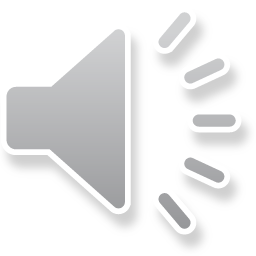 In leerjaar 4 en 5 is gebleken dat de leerling gemotiveerd is en graag wil.

Iedere leerling moet in leerjaar 5 een SVA of SVH 2 behaald hebben of in leerjaar 6 een nog gaat behalen.

Een goede stage beoordeling.

De leerling heeft een aanwezigheid van 80% over het gehele afgelopen schooljaar.

Een passende stage plek die past bij de opleiding die je wilt volgen.

Voor Nederlands en rekenen heeft de leerling een toereikend niveau en is er groei zichtbaar.

Je gedrag (denk bijvoorbeeld aan je werkhouding) binnen school moet passen bij wat er in de opleiding van je wordt gevraagd.

Belangrijk: de toelatingscommissie bepaalt op basis van alle gegevens of een leerling toelaatbaar is voor MBO Entree op Symbion.
Welke Opleidingen?
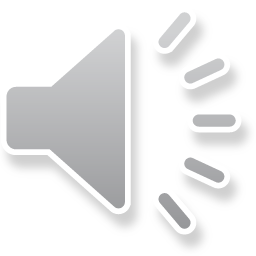 Assistent dienstverlening en zorg.
Assistent logistiek.
Assistent horeca, voeding en voedingsindustrie.
Assistent procestechniek.
Assistent plant en groen leefomgeving.
Assistent bouwen, wonen en onderhoud.
Assistent verkoop en Retail.
Assistent mobiliteitsbranche.
Assistent installatie- en constructietechniek.
Geïnteresseerd?
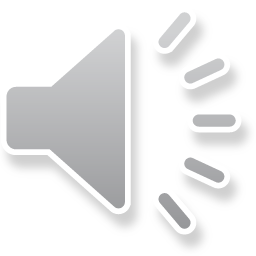 Laat je mentor weten dat je graag wilt deelnemen aan de opleiding MBO Entree in 
leerjaar 6 in het schooljaar dat je 18 jaar wordt.

Indien er nog vragen zijn over de opleiding kunt u dit aangeven bij de mentor van uw zoon of dochter.  Via uw mentor komt de vraag terecht bij de docent van MBO Entree.





Veel succes met kiezen en hopelijk ontmoeten wij elkaar in jouw laatste schooljaar.

Niels Goossens, docent/stagebegeleider MBO Entree.
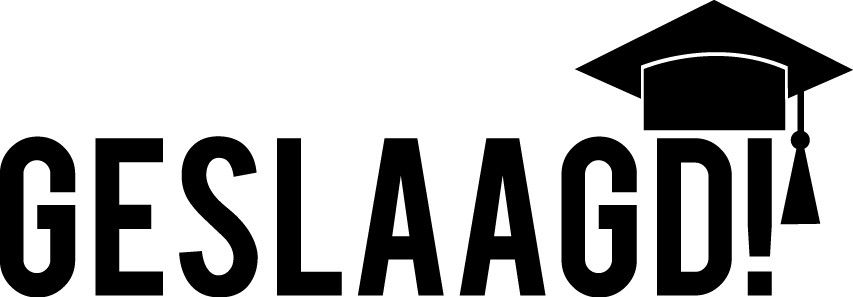